Geografia (LE006) Corso di Studio LE01 - DISCIPLINE STORICHE E FILOSOFICHELE04 – Lingue e letterature straniere
Ppt 05
a.a. 2022-2023
Introduzione alla  Geografia umana
Geografia fisica è cosa diversa dalla geografia umana (uomo + terra)
Geografia umana rientra fra le scienze umane e sociali
Natura vs. cultura 
Natura ciò che è estraneo alla creatività umana
Cultura ciò che è spazio dell’espressione dell’uomo

Definizione: Cultura è una costruzione sociale fatta di pratiche e credenze condivise, che funziona come un sistema dinamico complesso, plasmato dalle persone e dalla collettività, e queste ne vengono a loro volta plasmate
Cultura è
Costruzione sociale
Non fissa, cambia nel tempo
È un sistema dinamico complesso

Si differenzia su base spaziale (culture locali, regionali, nazionali, sovranazionali)
Si trasmette verticalmente (gerarchia) e orizzontalmente (tra simili) 

Quindi funziona per ibridazioni
Il passaggio principale è stato il superamento del dualismo fra natura e cultura (ovvero della convinzione che l’uomo controlla e gestisce la natura, superandola)
Ma allora se si parla di 
geo/ grafia	  scrittura della terra		 interpretazione della terra

Si distingue fra 
Geografia fisica  ambienti e componenti naturali (scienze naturali)
Geografia umana  relazione fra esseri emani e la terra (scienze sociali e umane)

Perché questo è funzionale alla gestione del potere
Il percorso della geografia
Ed è presente fin dagli inizi della gestione della cosa pubblica
In Egitto la conoscenza del territorio è funzionale all’amministrazione dei faraoni, e ne abbiamo ampia testimonianza. 
E questa va bene fino a quando ognuno si occupa del proprio spazio /Stato
Nel 550 a.C. Anassimandro di Mileto fa un primo tentativo di rappresentare tutto il pianeta
Circa un secolo dopo Erodoto di Alicarnasso produce una prima descrizione dei popoli e delle terre conosciute («Storie»). Popoli e terre assieme perché le due cose non possono stare slegate.
IV-III secolo a.C. Erastotene di Cirene a Alessandria di Egitto calcola il valore del meridiano terrestre, quindi la conoscenze è matematica, scientifica, puntuale 
63 a.C – 19 d.C. periodo di vita di Strabone, che descrive lo spazio come condizione della vita delle persone (geografia politica)
II secolo d.C. Tolomeo produce un Atlante con carte particolareggiate
Geografia come sapere ideologico
Geografia per informare il decisore
«Insieme di rappresentazioni cartografiche e conoscenze statistiche, modellato sulle esigenze delle classi dominanti» (Quaini)
Finalizzata a celebrare il potere e l’armonia «natuale» dell’organizzazione spaziale creata dal potere
Lettura critica del rapporto fra spazio e potere, per dare nuovi strumenti di lettura e interpretazione
Coincidenza fra stato e territorio (terreno su cui operano gli apparati del potere) quindi i rapporti spaziali sono rapporti di forza
Territorio raccontato come sinonimo di spazio, ambiente, paesaggio  occultamento del ruolo della geografia nella gestione del potere
Tabula peutingeriana
Tanto maggiore è l’estensione del potere, tanto diversa è l’esigenza di conoscenza del territorio. L’Impero romano, delle sue grandi  estensioni, ha bisogno di sapere cosa c’è dentro ma soprattutto come ci si arriva. Tabula Peutingeriana come unica testimonianza di carta di itinerari (11 pergamene, 200 mila km di strade)
Tabula peutingeriana (particolare relativo allo spazio fra Istria - in alto a sinistra-  e Napoli, in basso a destraFonte: http://luciodp.altervista.org/scuola/storia/mappe/peutingeriana.html)
https://www.tabula-peutingeriana.de
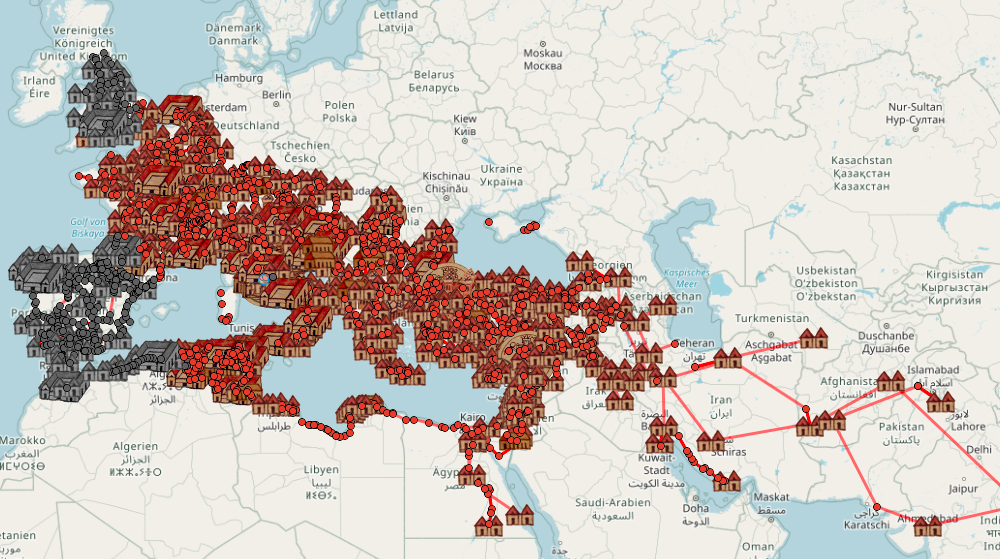 https://www.omnesviae.org/it/
12 fogli, il primo mancante
Fonte: https://www.researchgate.net/figure/Una-vista-completa-della-Tabula-Peutingeriana-Codex-Vindobonensis-n-324-conservata_fig6_349102361/download
II Gallia Mauretania (Francia)
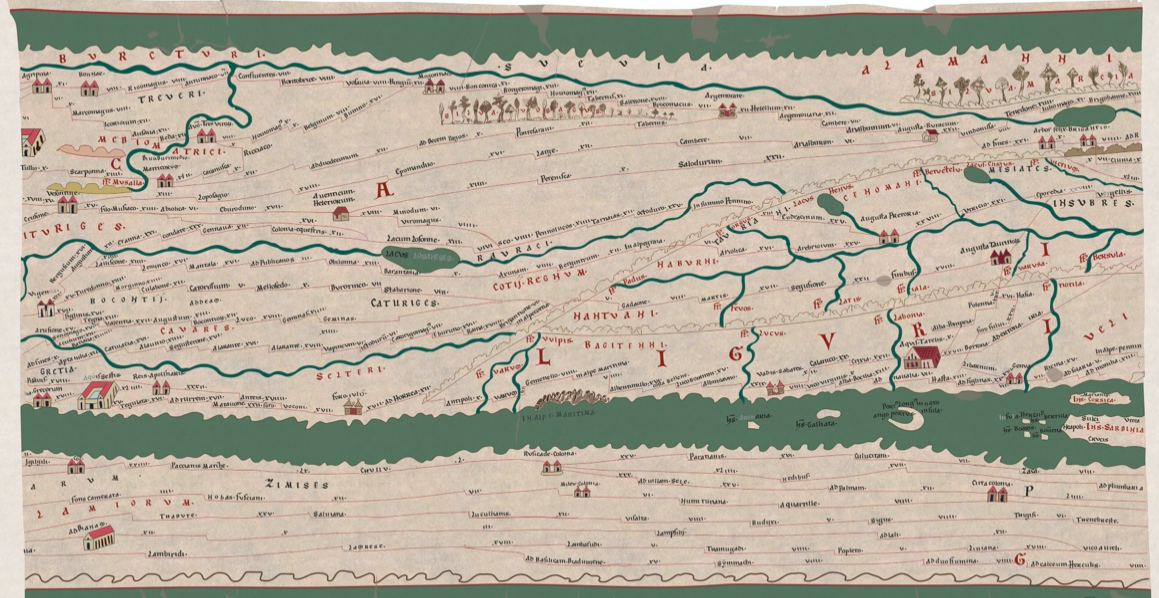 III Germania Gallia Liguria Mauretania Sardegna (Svevia Alamannia )
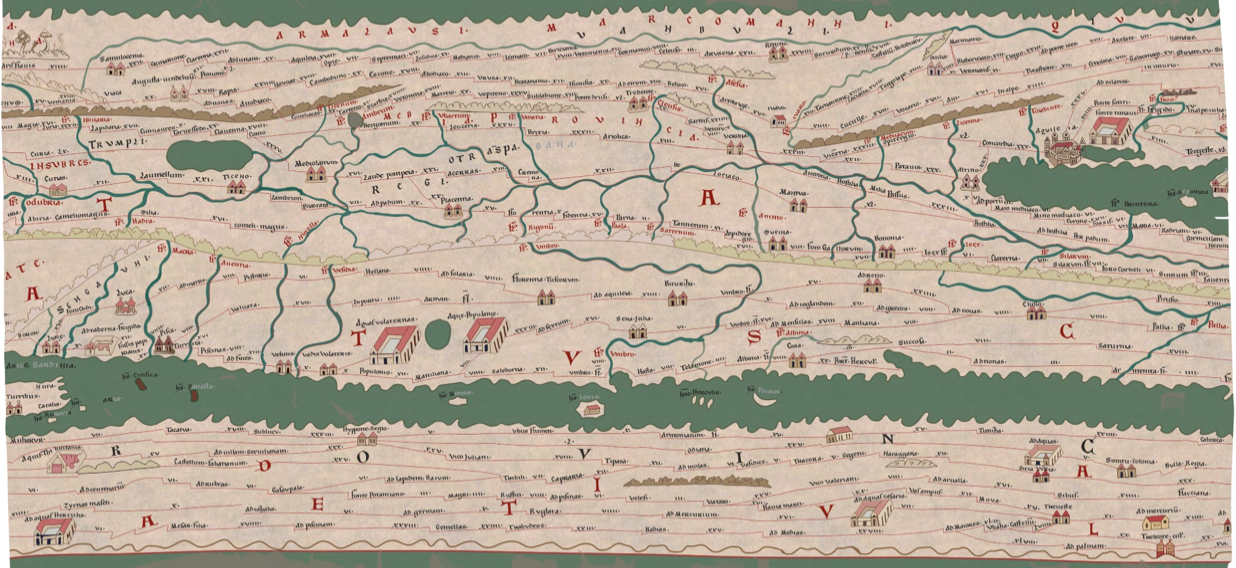 IV Retia Italia Sardegna Mauretania
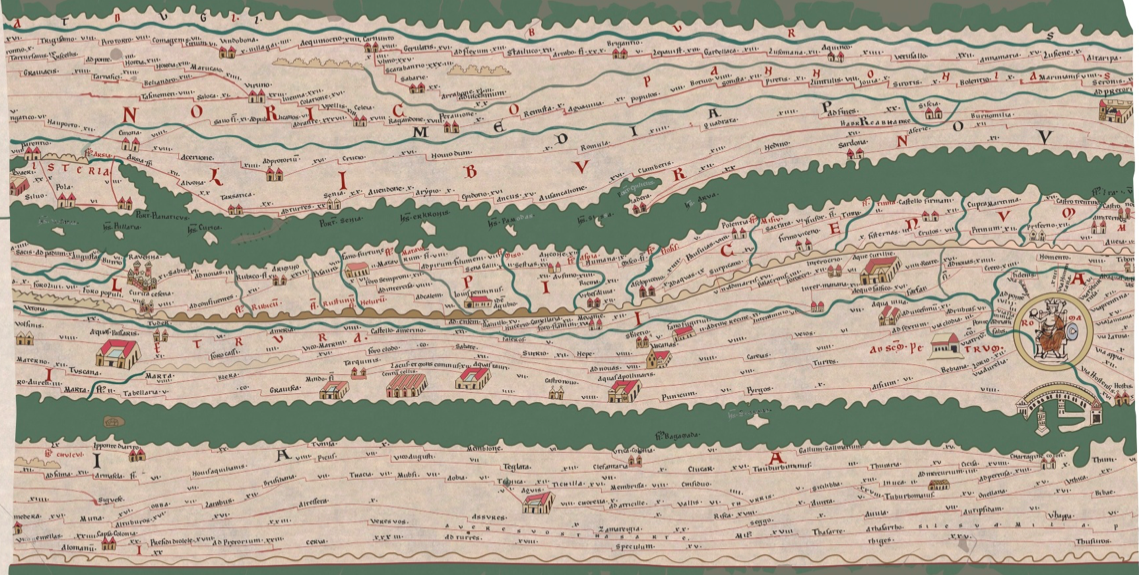 V Norico Illiricum, Italia, Africa
VI Dalmatia Italia Africa
(Apulia, Campania)
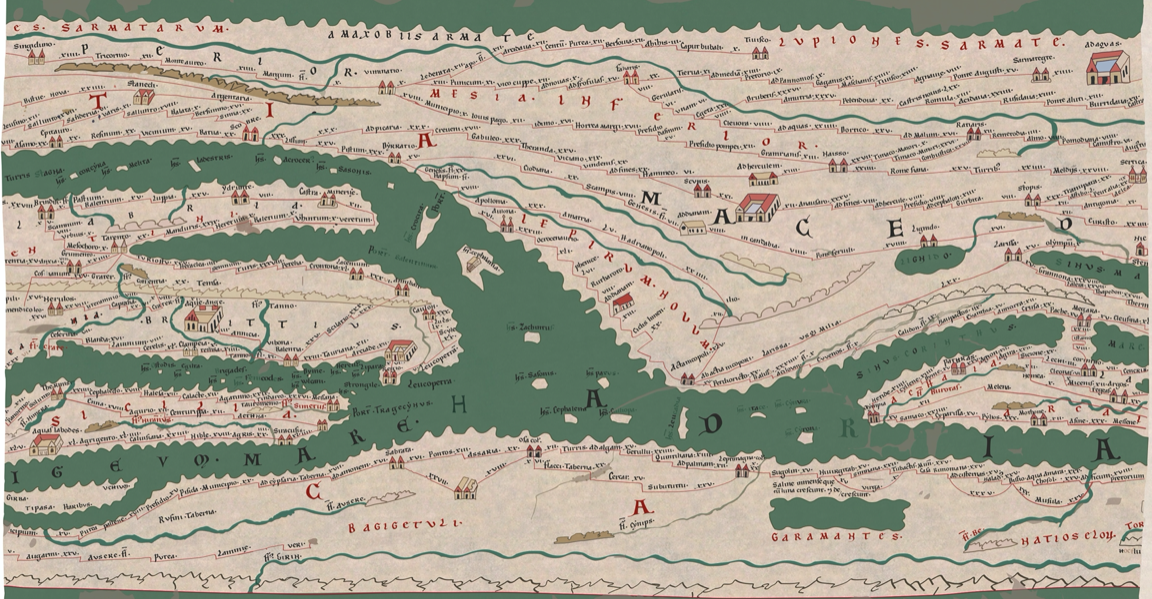 VII Dalmatia Macedonia Italia Africa (Sicilia)
VIII  Macedonia, Tracia
Africa
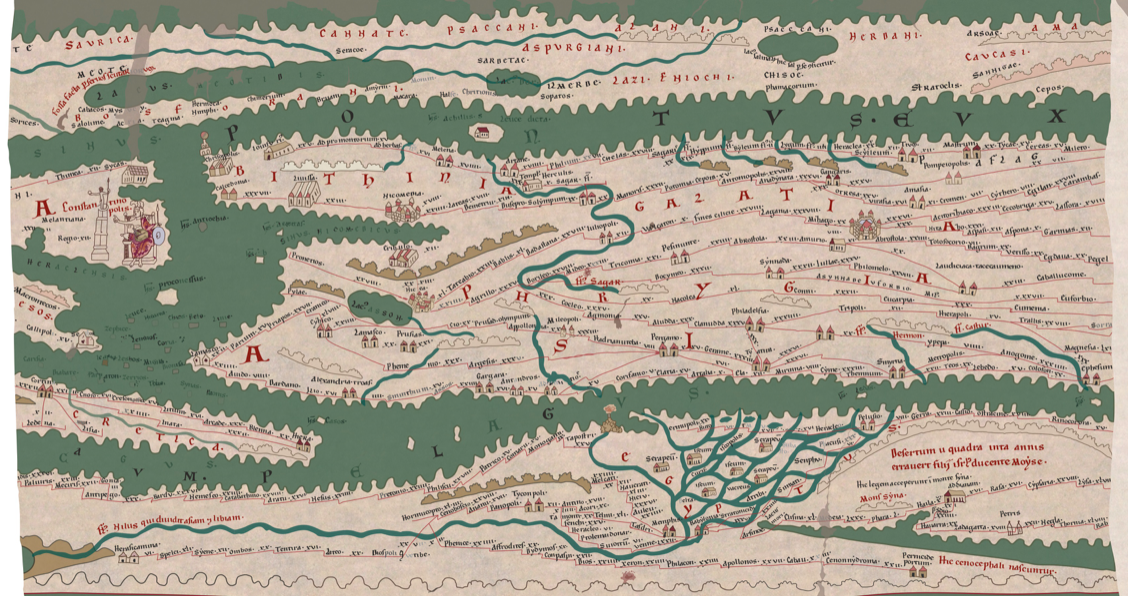 IX Asia
Aegyptus (Bythinia Phrigia)
X Cappadocia Syria Palestina
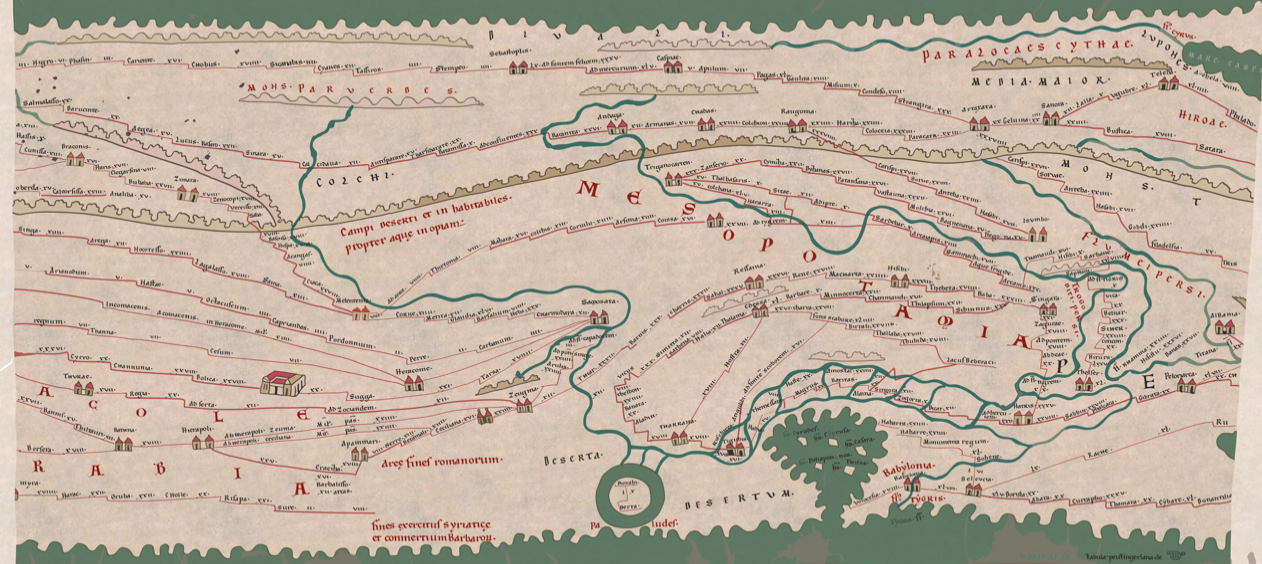 XI Arabia, Mesopotamia, Persida
XII Persida, India
La caduta dell’Impero e l’assenza di stati stabili fa venir meno l’esigenza di una conoscenza cartografica, e quindi nell’epoca medievale di fatto manca una nuova sintesi geografica. Si rielaborano le informazioni del passato, si recuperano quelle di Tolomeo (che arrivano in Europa con la caduta di Costantinopoli)
La successiva scoperta del mondo (circumnavigazioni Africa, arrivo in India, scoperta Americhe e Australia) crea una nuova globalizzazione che impone il recupero della geografia nella sua forma strumentale  cartografia
Bernhard Vahren (Bernanrdo Varenio), XVIII secolo, Geographia generalis, in cui la geografia è una scienza matematica mista che studia le proprietà della Terra e le sue parti
Distinzione fra geografia generale (della Terra)
                         geografia regionale (delle singole parti)